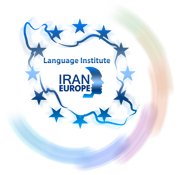 Evolve 2A
1.5
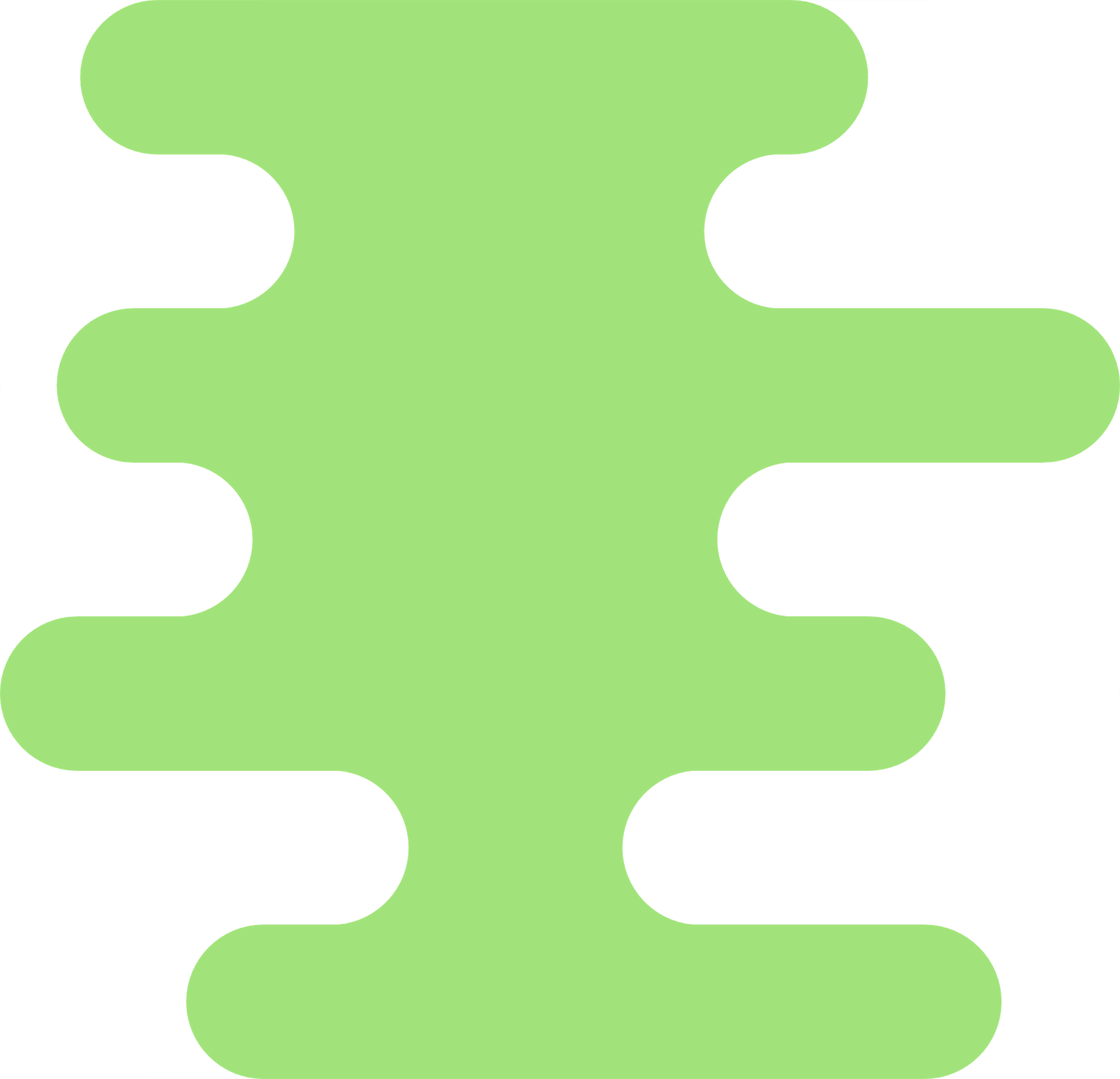 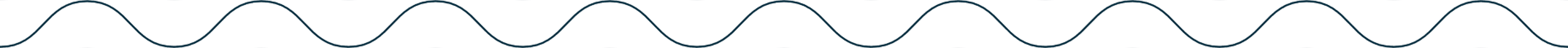 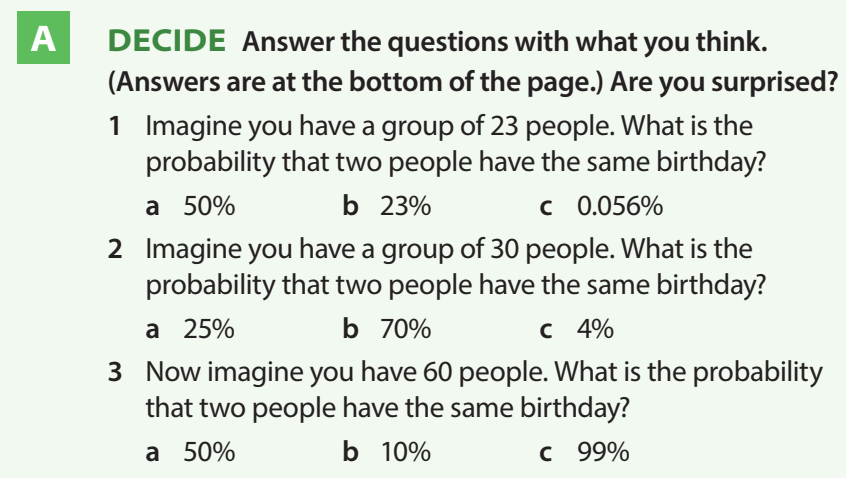 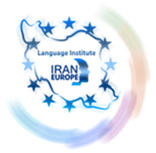 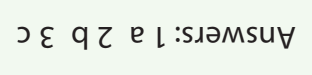 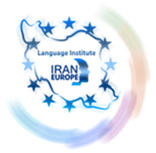 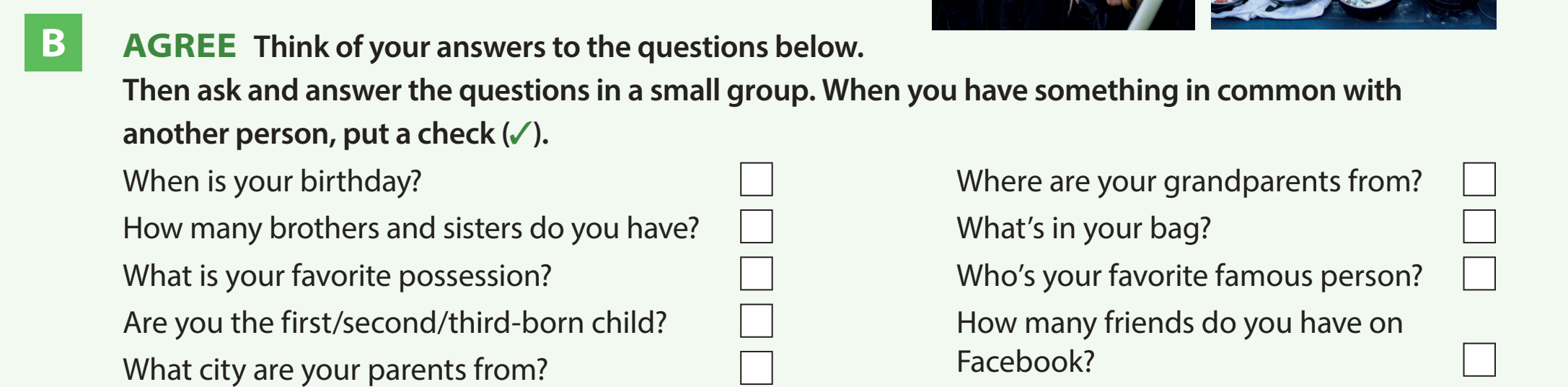 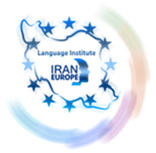 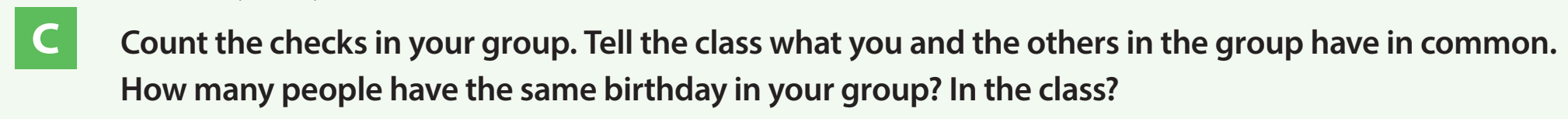 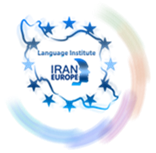 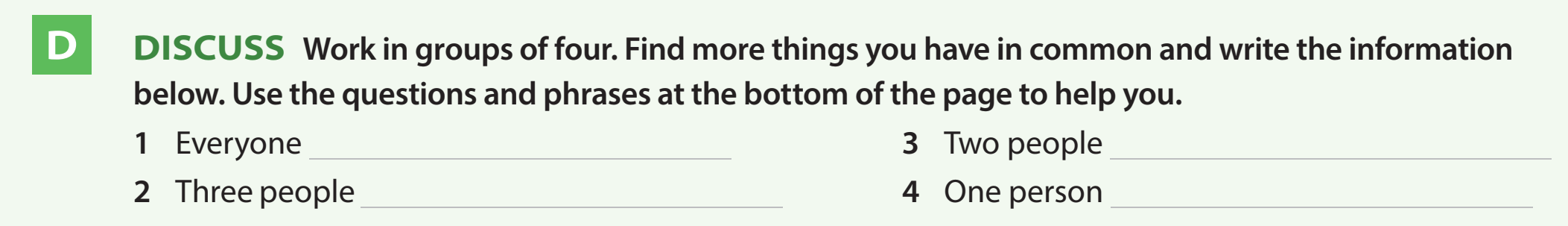 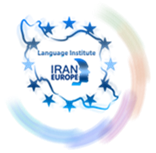 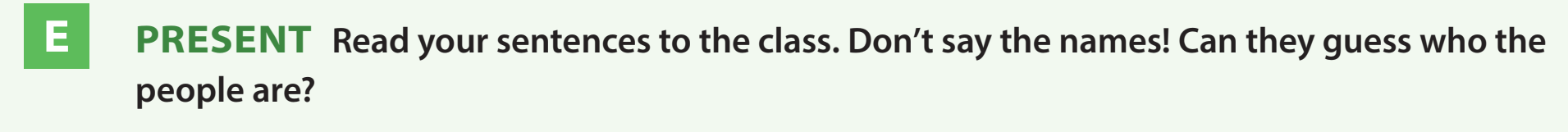 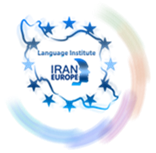 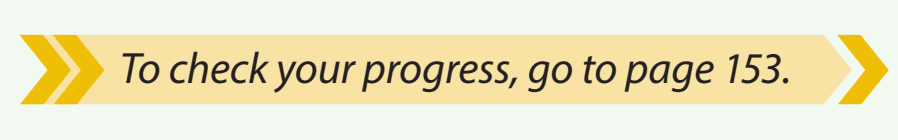 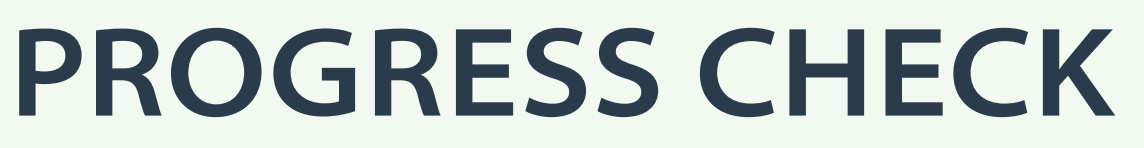 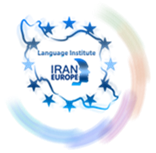 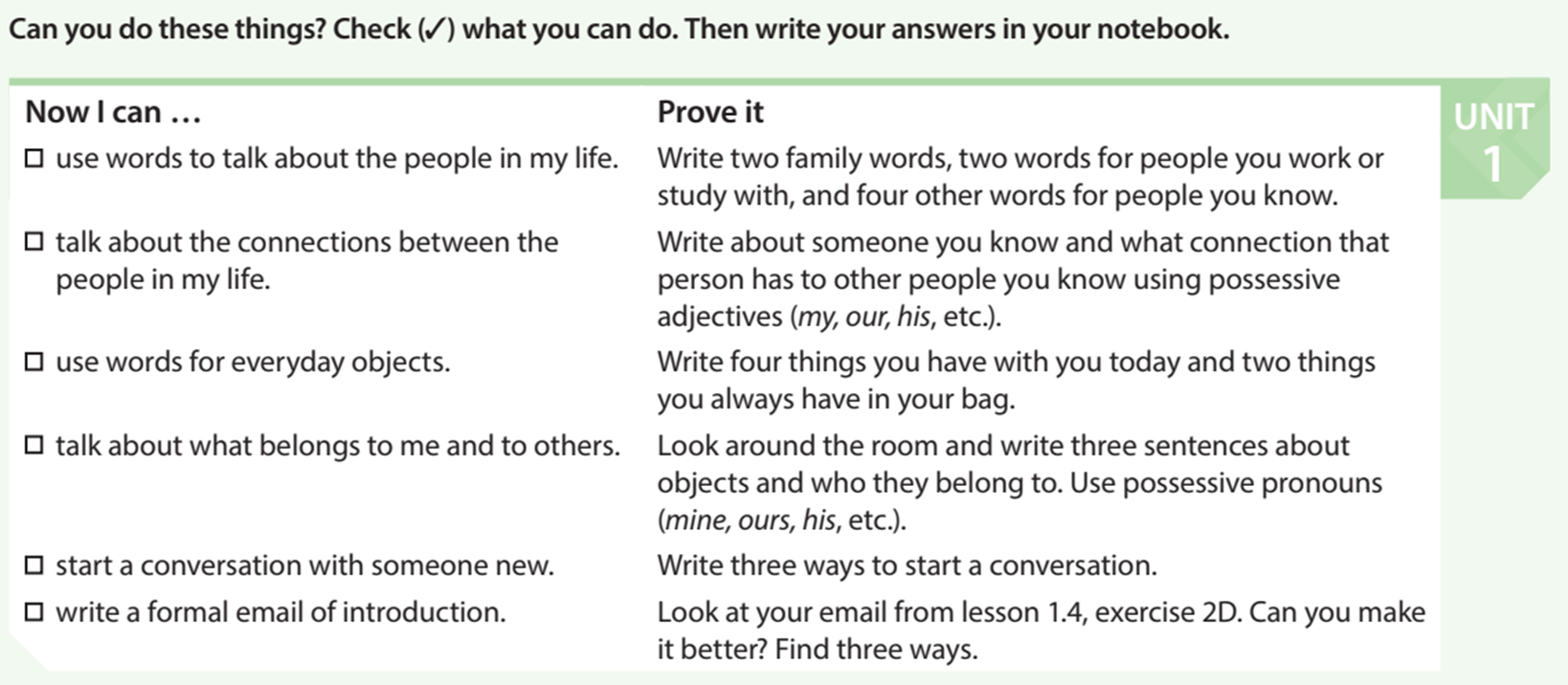 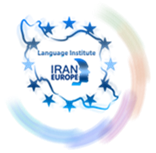 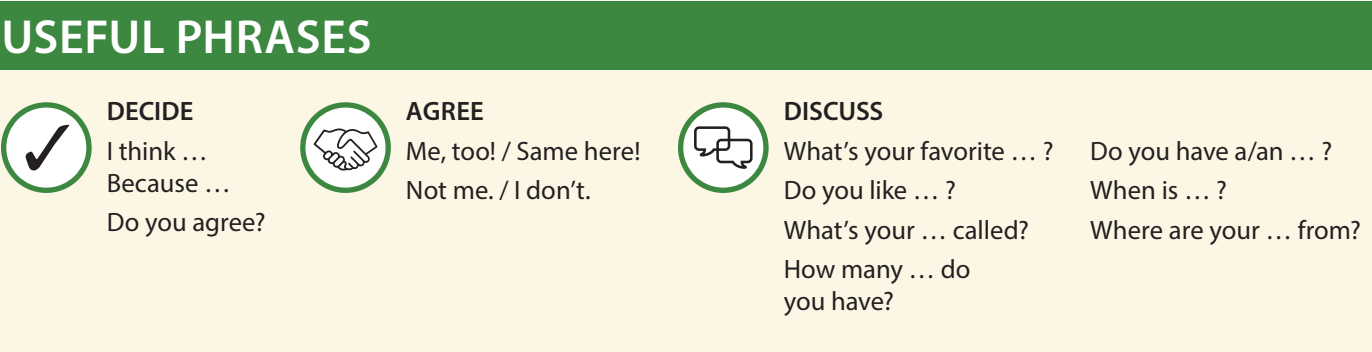 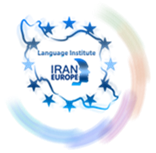 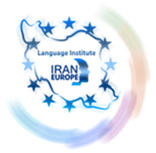